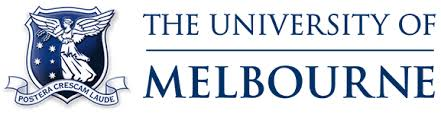 Preventing Harmful Sexual Behaviour and Child Sexual Exploitation for children & young people living in residential care: A scoping review
OPEN presentation, October 2017Dr Gemma McKibbin & Dr Nick Halfpenny
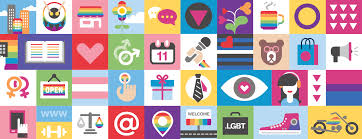 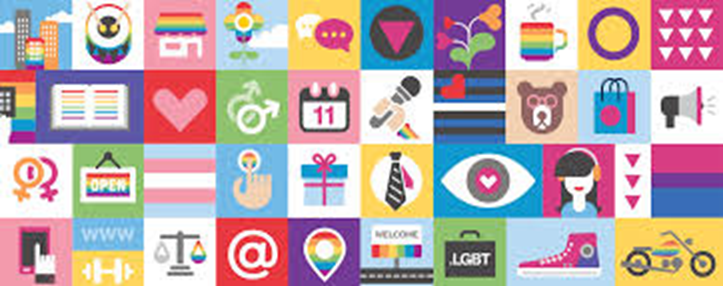 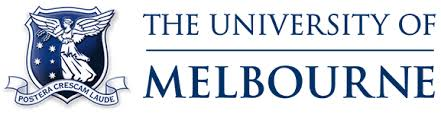 Acknowledgement
Acknowledging the traditional owners of the land
Acknowledging victims of child sexual abuse
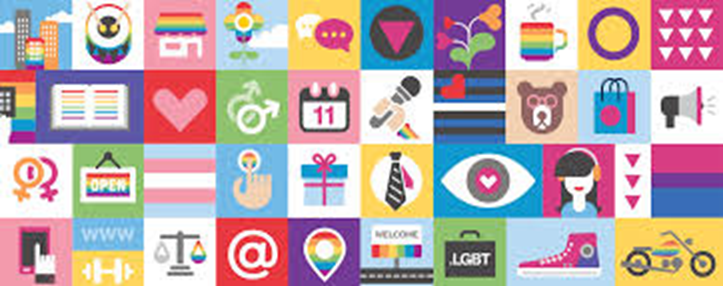 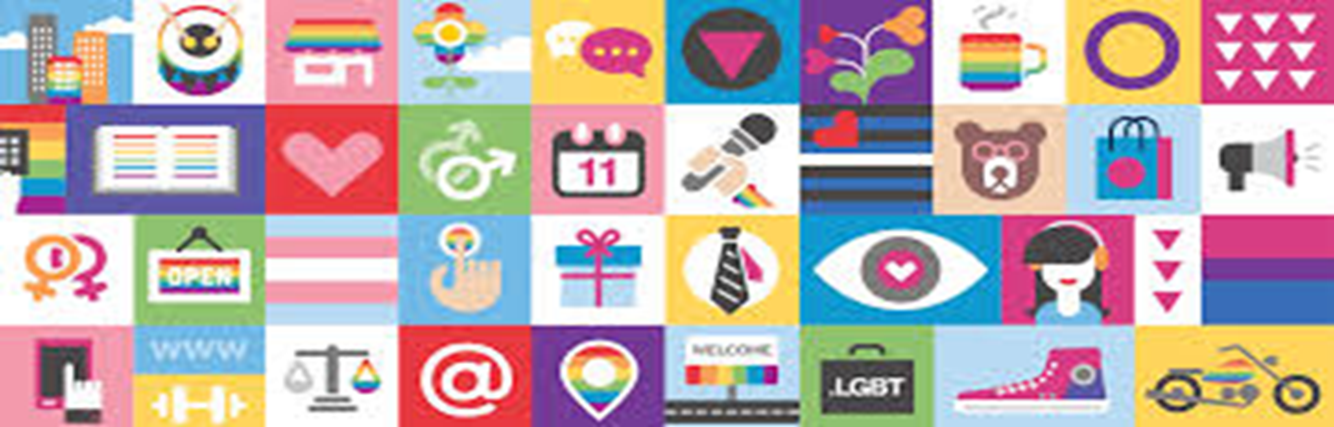 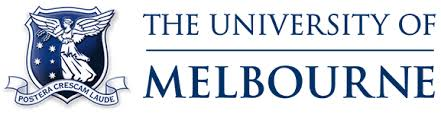 Context for the project
Royal Commission into Institutional Responses to Child Sexual Abuse 
Consultation Paper: Institutional responses to child sexual abuse in out-of-home care. Commonwealth of Australia, Sydney (2016).
Bromfield, L., Hirte, C., Octoman, O., Katz, I. (2017). Child Sexual Abuse in Australian Institutional Contexts 2008–13: Findings from Administrative Data. Sydney: Royal Commission into Institutional Responses to Child Sexual Abuse. 
Commission for Children and Young People 
‘As a good parent would’: Inquiry into the adequacy of the provision of residential care services to Victorian children & young people who have been subject to sexual abuse or sexual exploitation whilst residing in residential care. Melbourne, Victoria (2015).
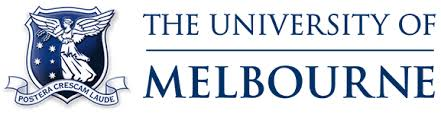 Key themes
Growing awareness of the sexual exploitation of young people in out-of-home care and accompanying prevalence data
Evidence that a substantial proportion individuals identified as perpetrating child sexual abuse were themselves children or young people 
Limited rigorous research evidence on the effectiveness of practices and programs aimed at preventing sexual abuse in out-of-home care 
Acknowledging that children in out-of-home care may miss out universal prevention initiatives (e.g. curriculum delivered in schools – sexuality education, healthy and respectful relationships, social/emotional learning, child protections education)
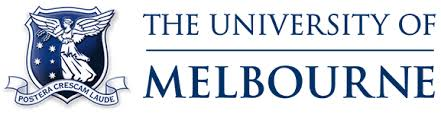 Partnership seeding project - 2017
Aim
The aim of the action research is to co-design interventions to prevent and respond to harmful sexual behaviour and child sexual exploitation for children and young people living in residential care.
Research question
What prevention initiatives could prevent harmful sexual behaviour and sexual exploitation in residential care settings?
Methodology
This research question has been answered through the method set out by Graham and Tetroe (2009) called the Knowledge to Action Framework.
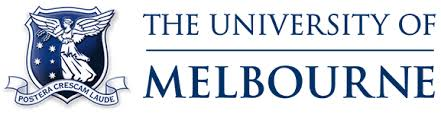 Five phases of seeding project
Establishment of Expert Advisory Group and Governance Group;
Ethics clearance from the Human Research Ethics Committee
Publishing Scoping Review of the evidence 
Co-design of three initiatives through consultation 
Tailoring strategies to three pilot houses
Including the voices of children & young people
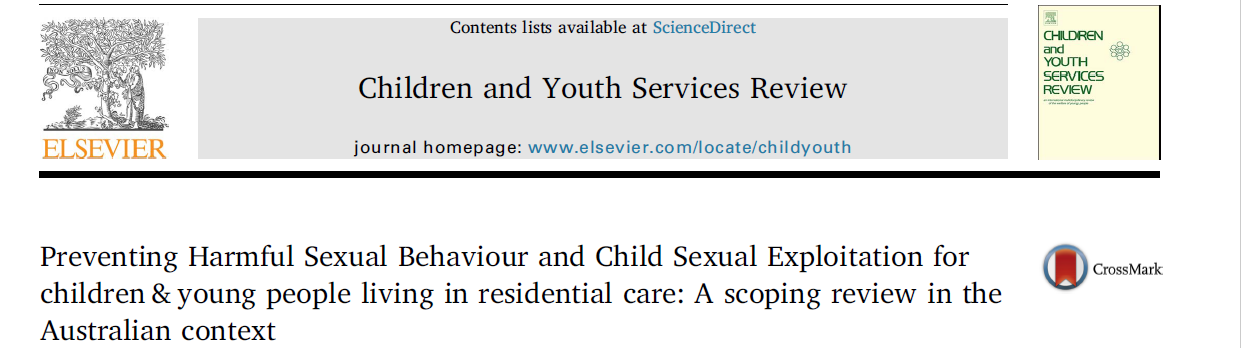 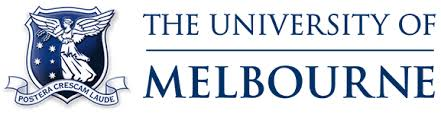 Scoping review
Research question
What is known about preventing harmful sexual behavior and child sexual exploitation for children and young people living in residential out-of-home care settings?
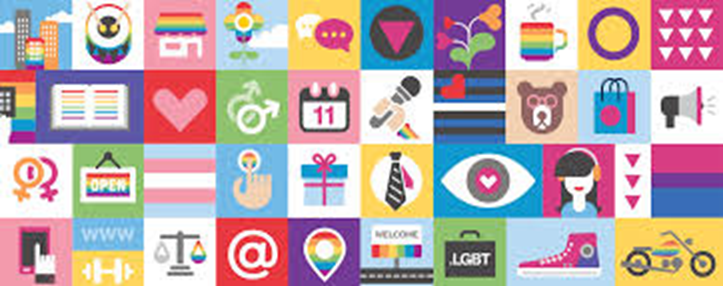 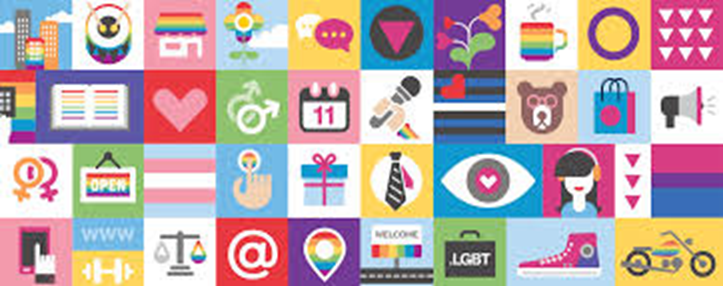 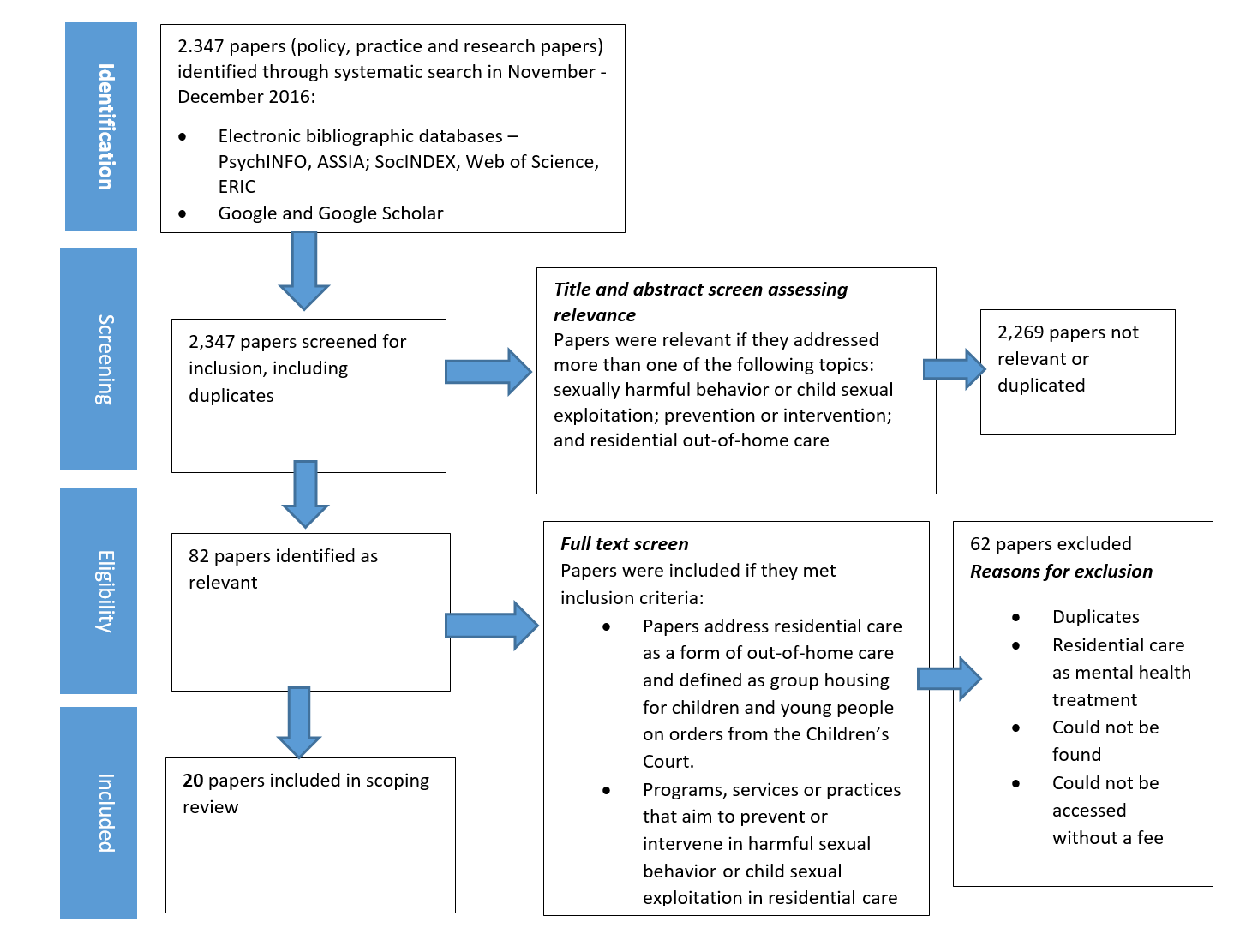 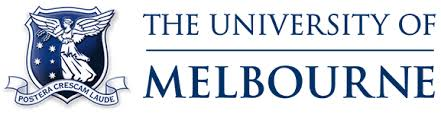 Scoping review
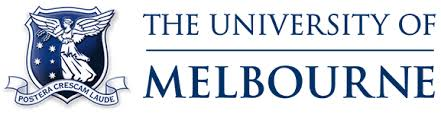 Papers included
The papers included: 
seven peer-reviewed journal articles
three reports for government
two presentation transcripts; two literature reviews
one qualitative research report 
one report for a government inquiry 
one submission to a government inquiry 
one consultation paper for a government inquiry 
one guideline; and one educational resource 
Nine of the papers were from the United Kingdom; seven were from Australia; two were from the United States; one was from Canada; and one was from the Netherlands.
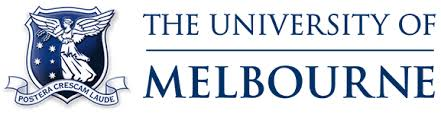 Findings from scoping review
Three major thematic categories were identified through the coding:
1. Constructing educative interventions for children & young people
2. Targeting grooming and problematic sexual behaviour
3. Providing a holistic response and a way out
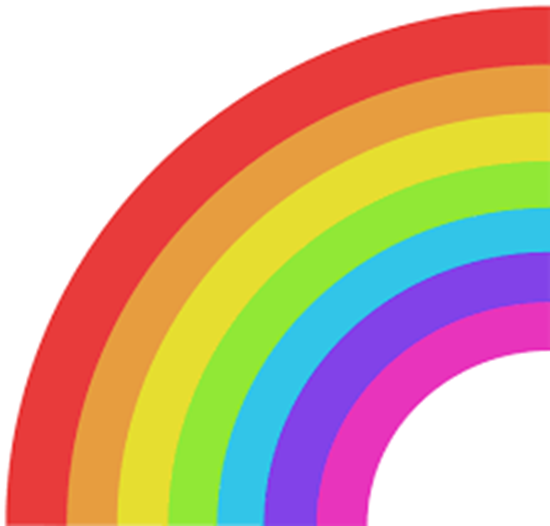 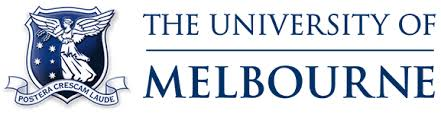 Public health model of prevention
Tertiary
Secondary
Primary
1. Constructing educative interventions for children & young people
1.1 Educating children & young people
1.2 Upskilling workers
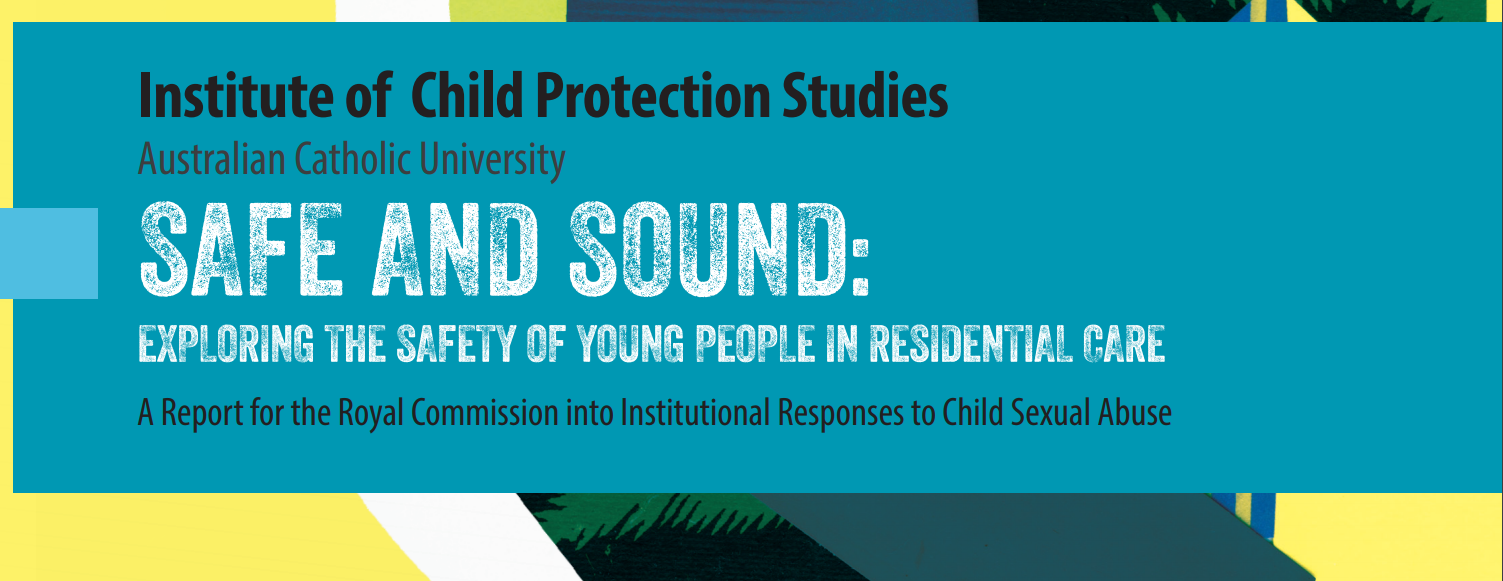 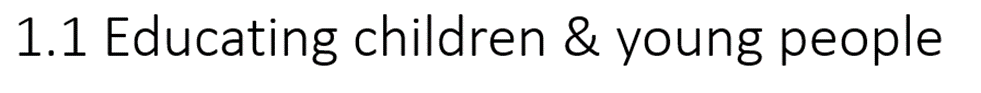 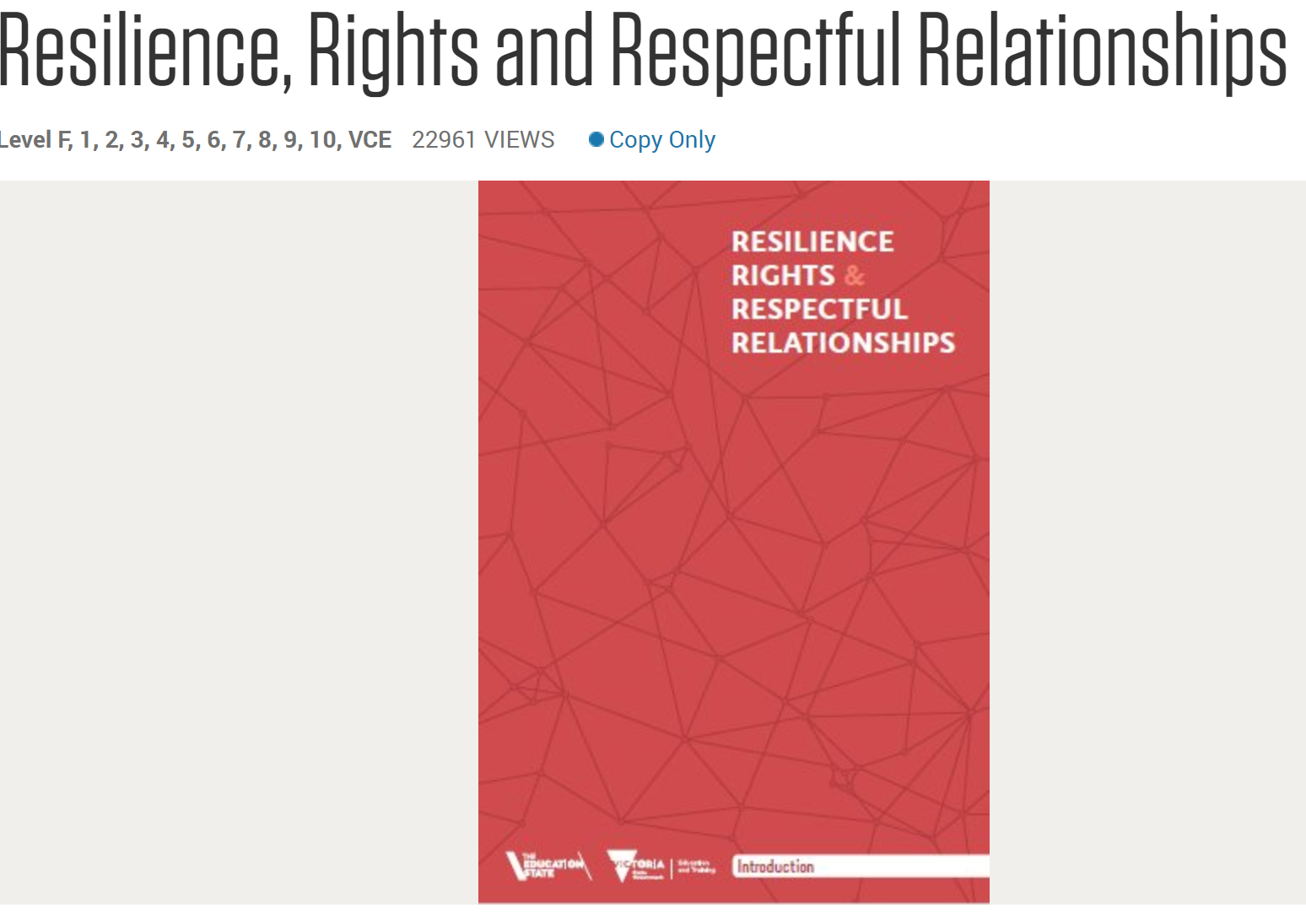 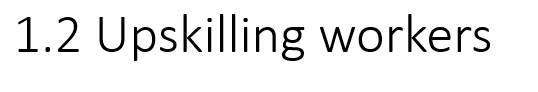 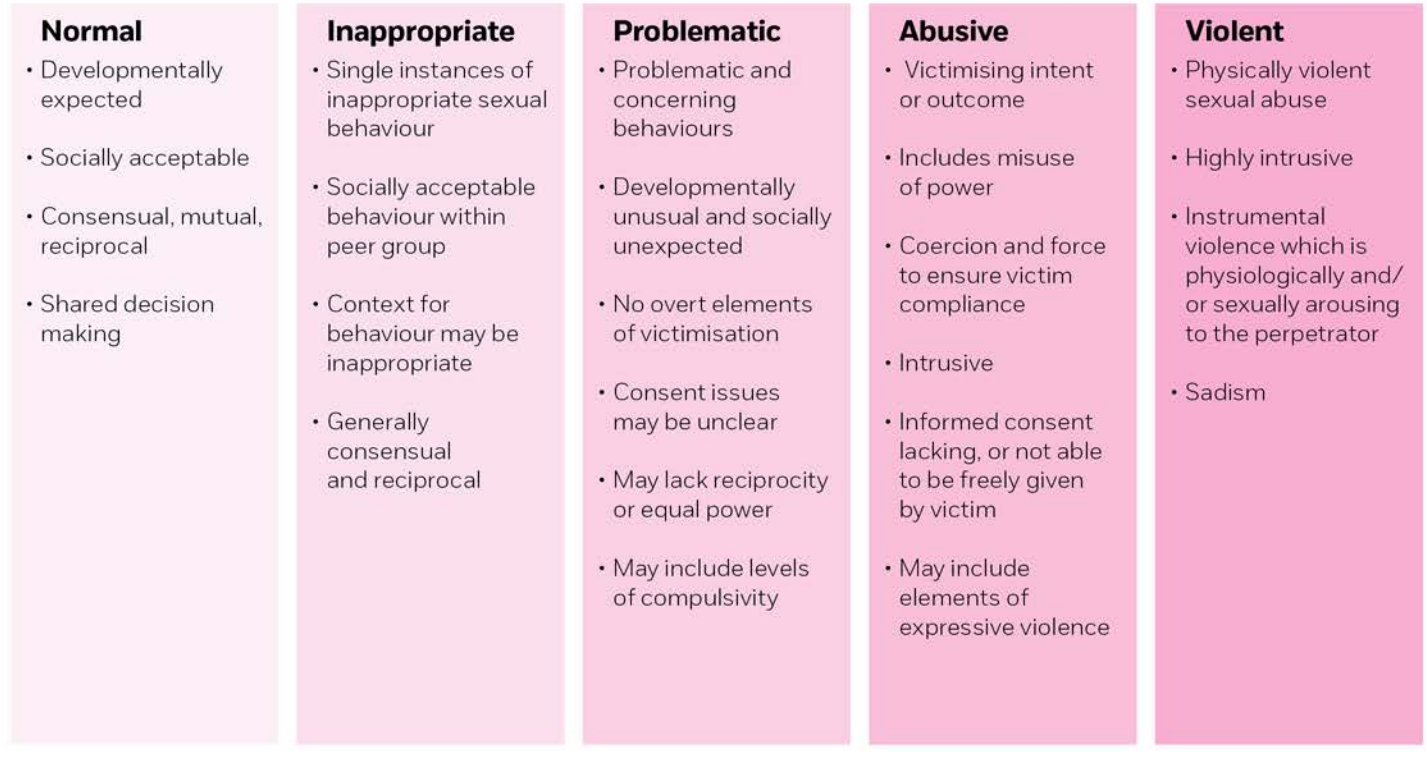 2. Targeting grooming and problematic sexual behaviour
2.1 Countering push and pull factors
2.2 Early recognition of problematic sexual behaviour
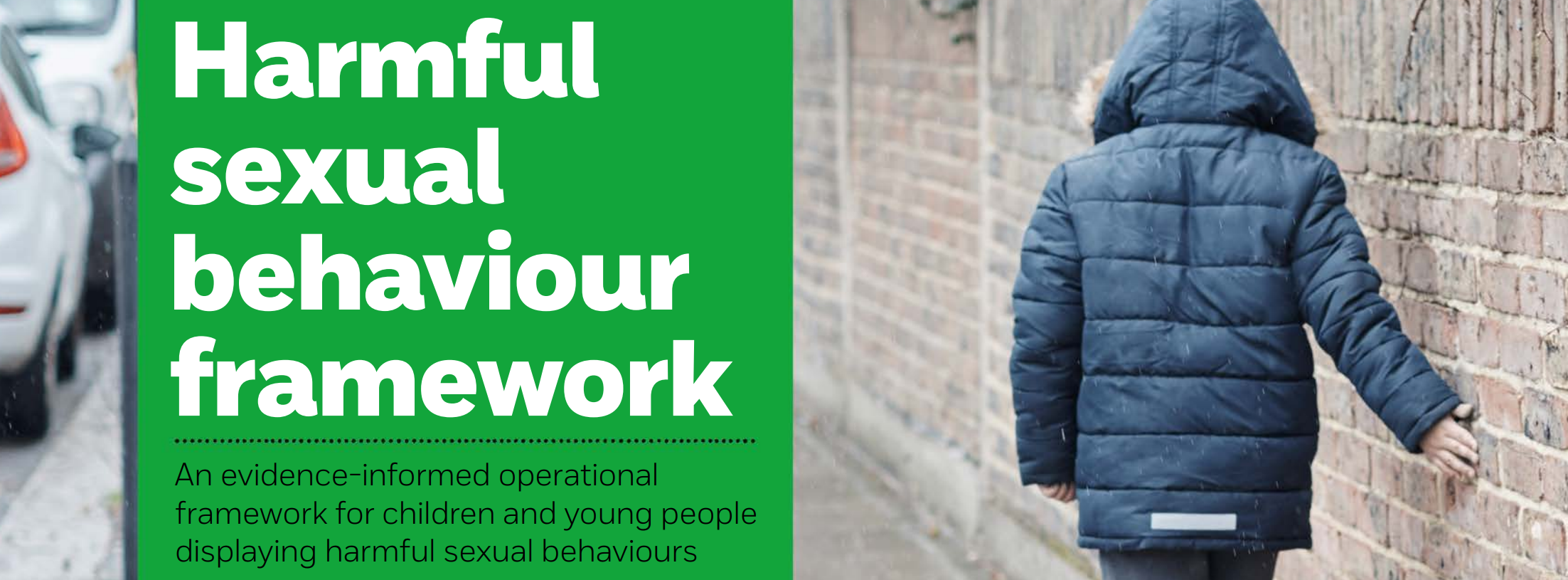 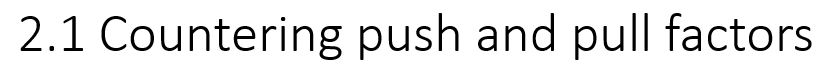 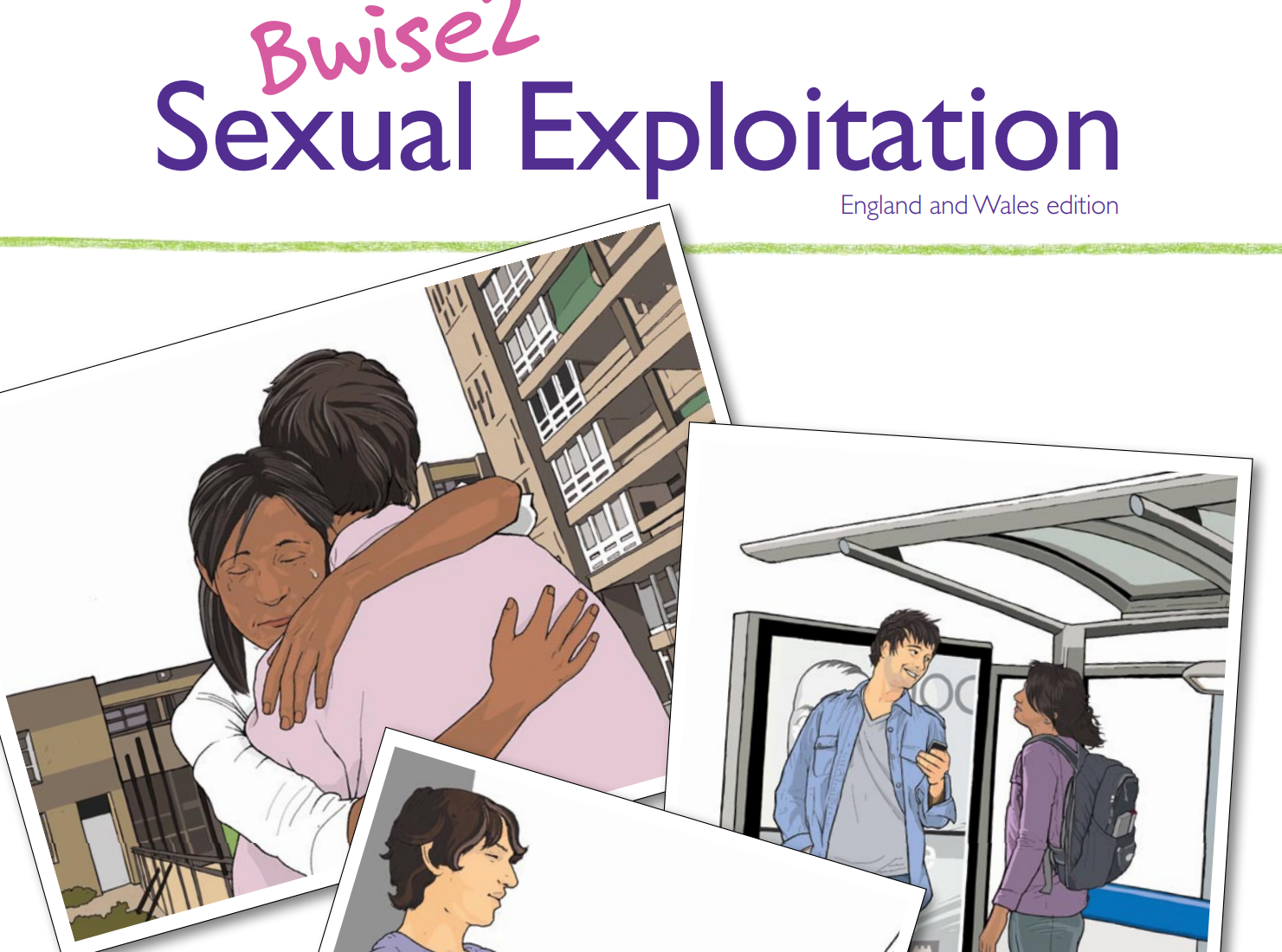 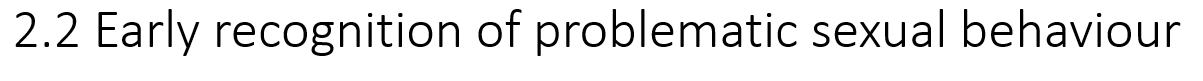 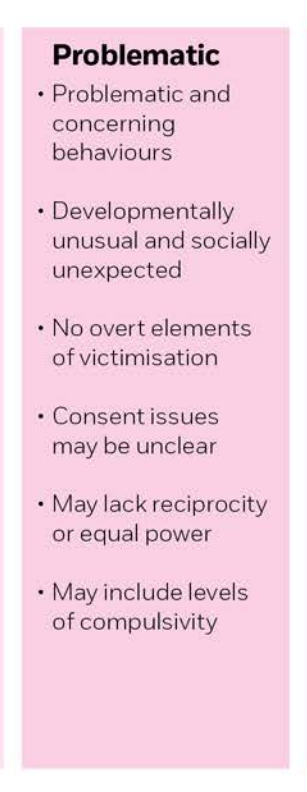 3. Providing a holistic response and a way out
3.1 Treatment, safety planning and placement management
3.2 Effective exit strategies and perpetrator accountability
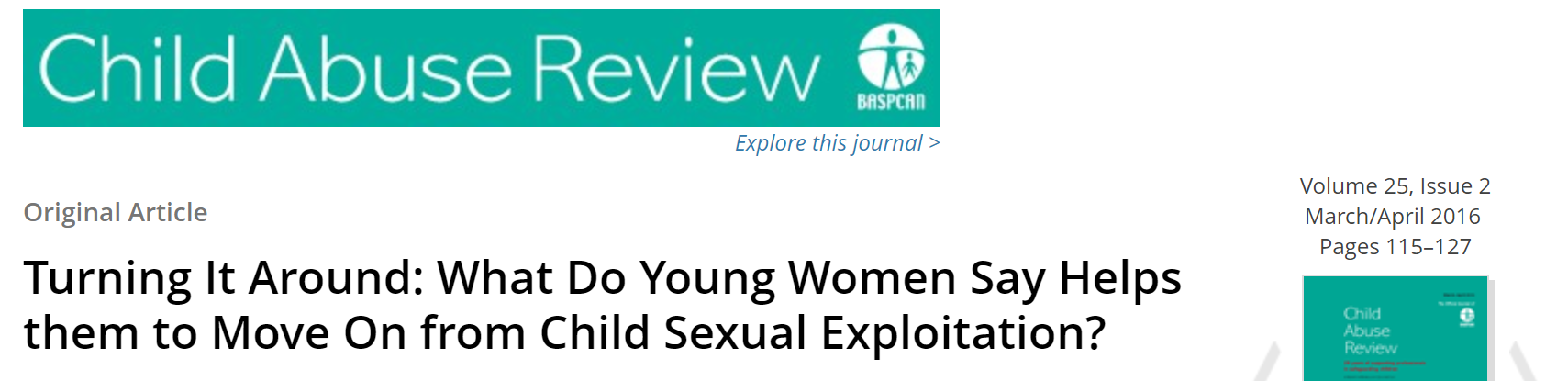 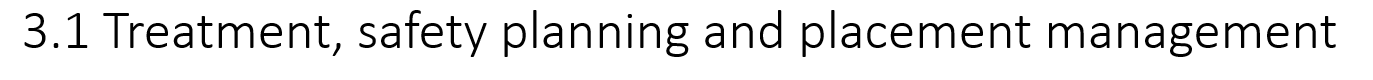 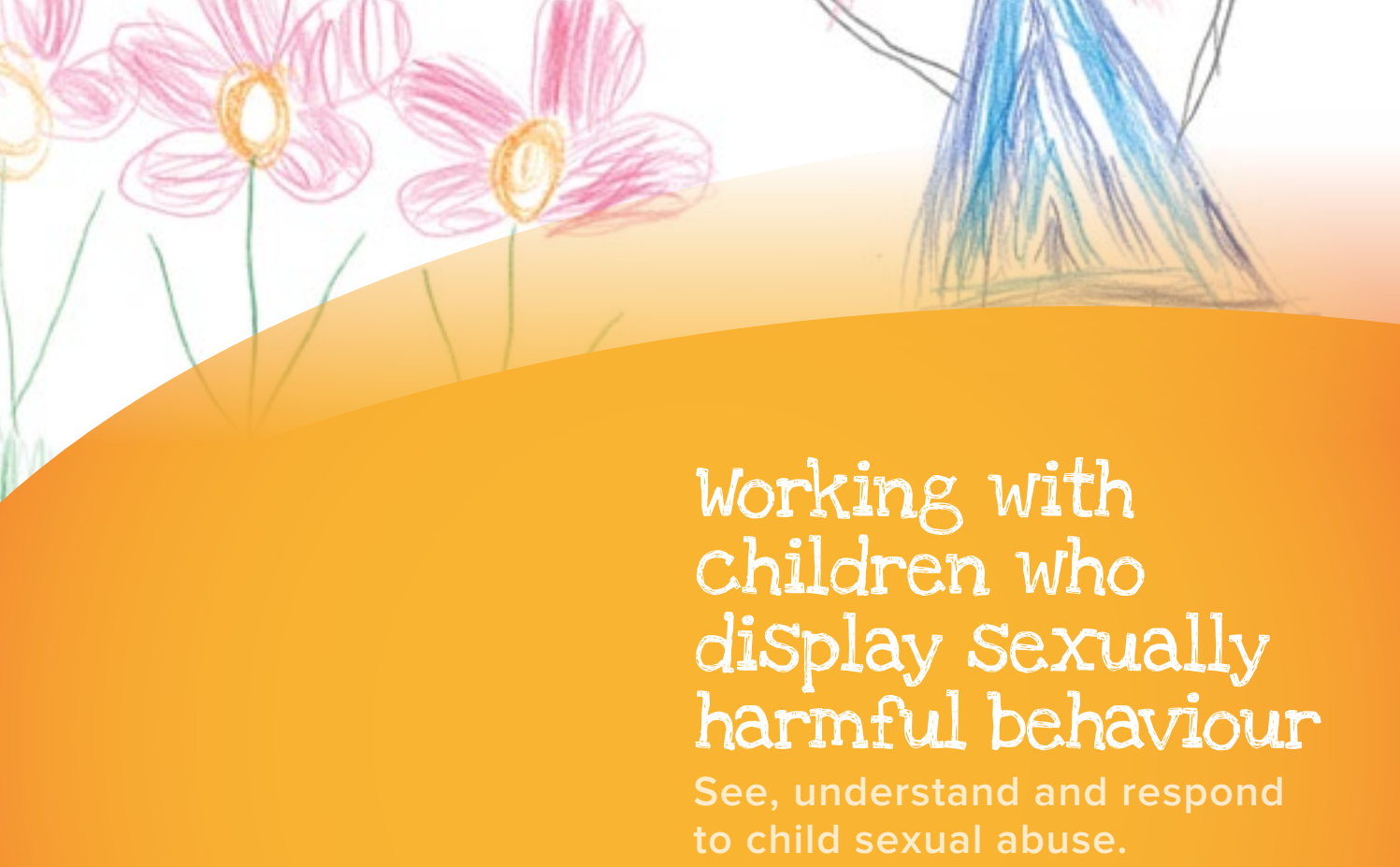 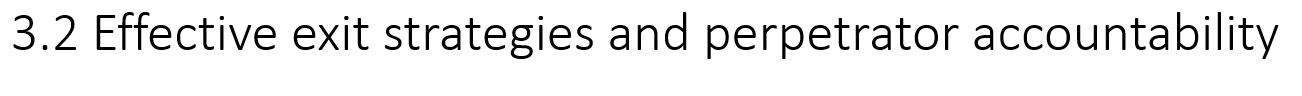 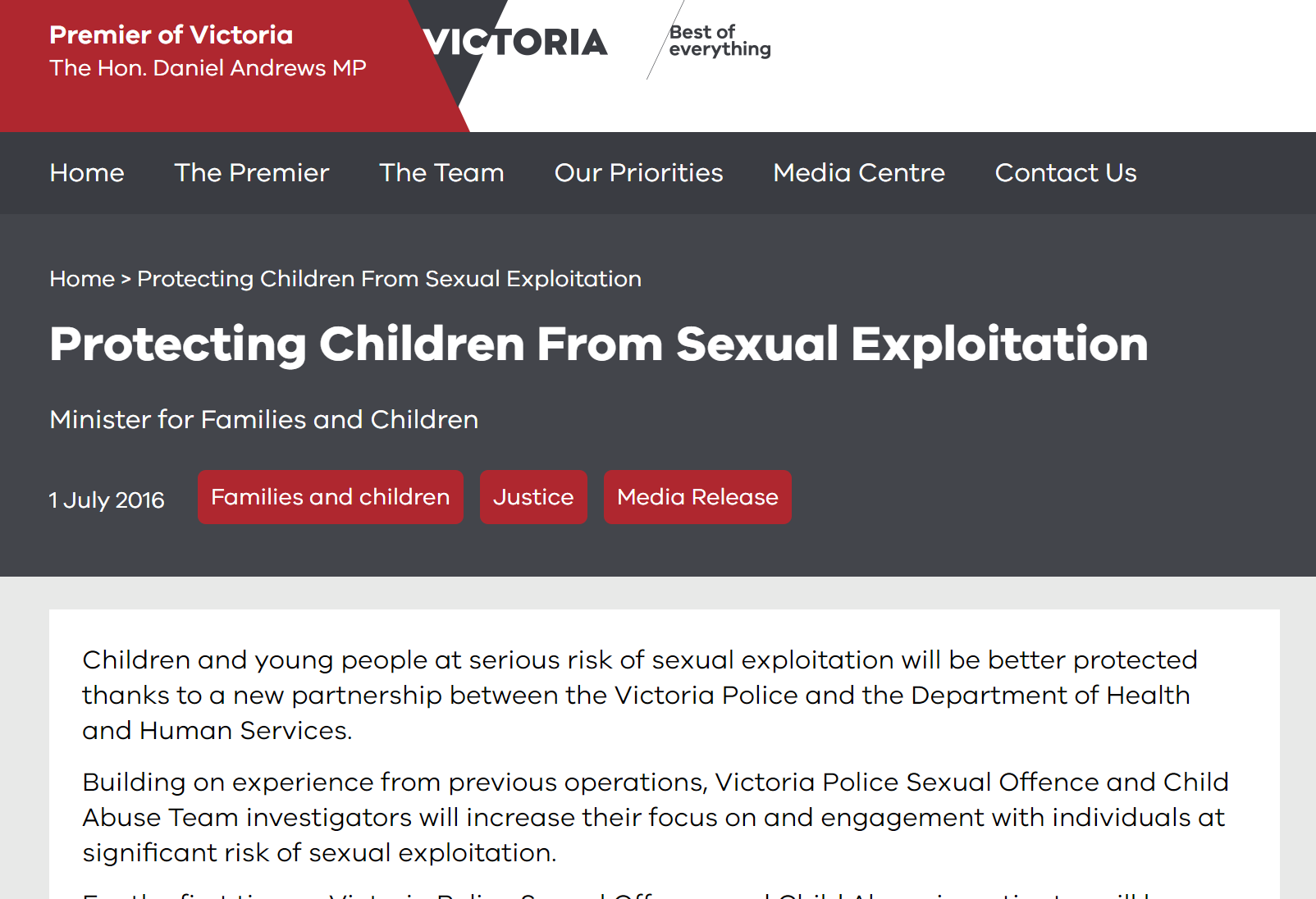 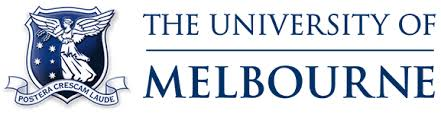 Three prevention strategies
[Speaker Notes: .]
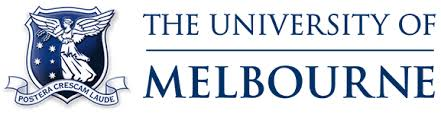 Next step
Resource development
Development of training package
Design of implementation & evaluation
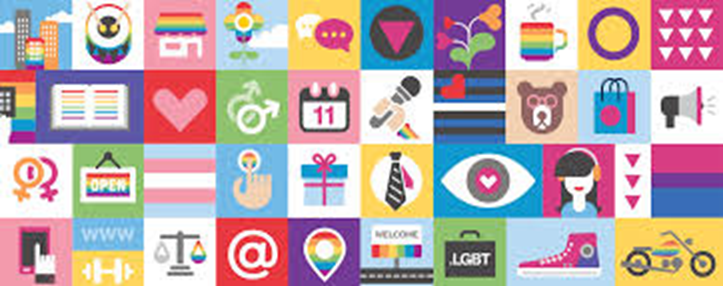 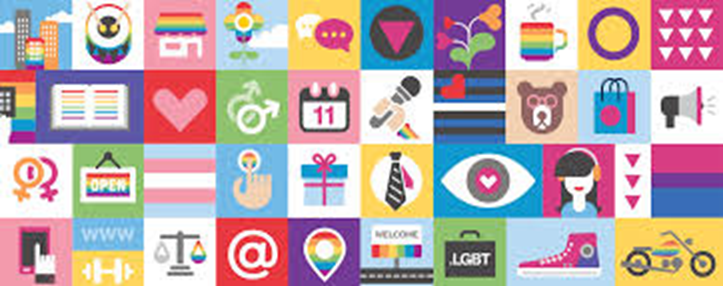